Deviations in Procurement
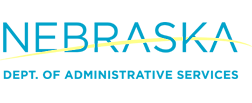 DISCLAIMER: This presentation does not replace or supersede law, the procurement manual, policies, or official guidance documents. In the event of a conflict, the foregoing items control.
Presentation Agenda
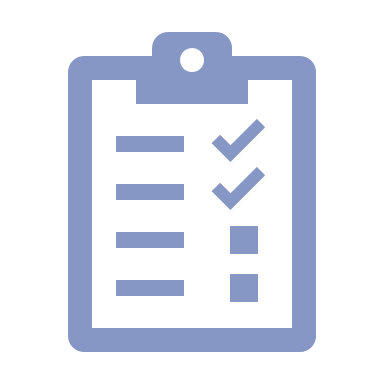 Defining Procurement Terms: Goods and Services
Procurement 101Goods
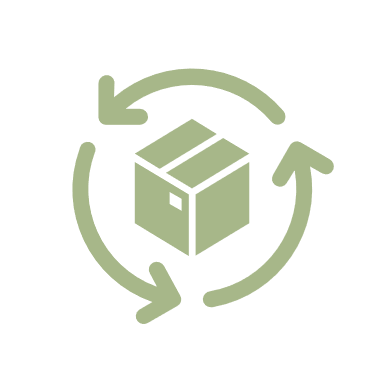 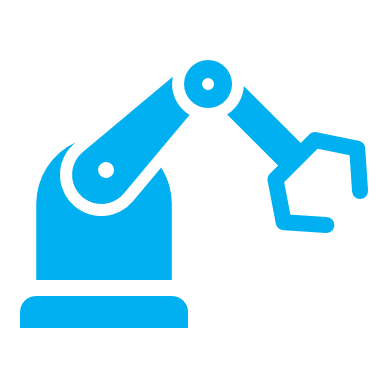 Equipment
Procurement 101Services
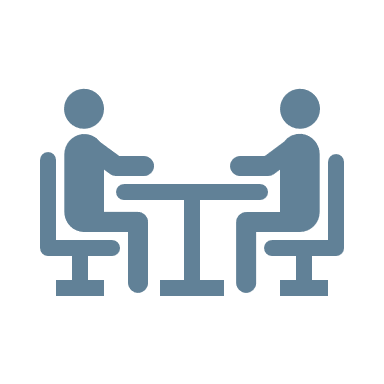 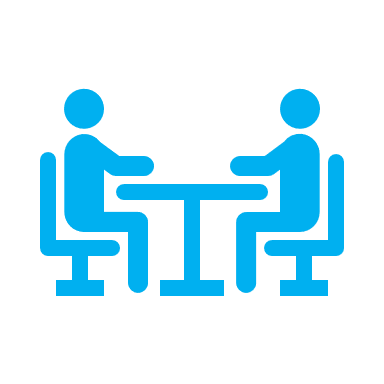 Consulting
Now We Know What a Good/Service is, We must Understand the Process for Procuring
Assigned Dollar Value Thresholds for the Procurement of Goods and Services
Dollar Thresholds:Goods
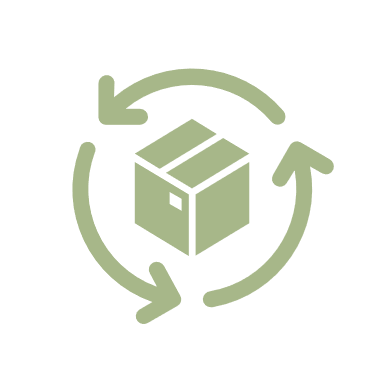 Dollar Thresholds:Services
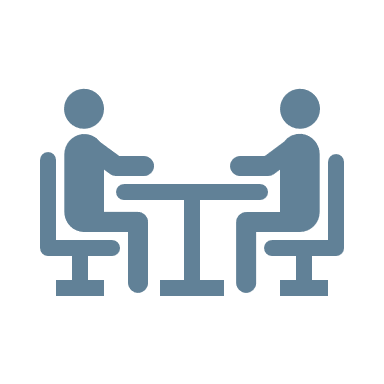 Now That we Have Context for Standard Procurement Procedure
Let’s Examine Laws Around Procurement, and divergences from the Standard Procedure
Differences between Exception and Exemption
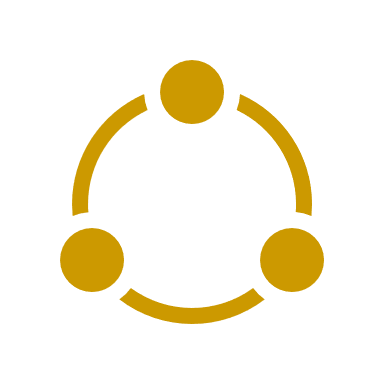 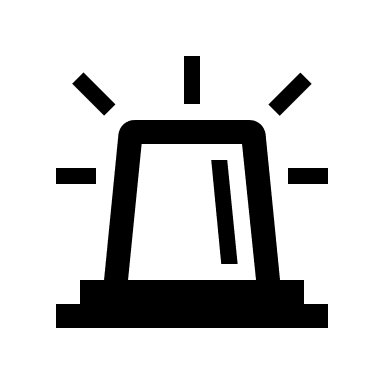 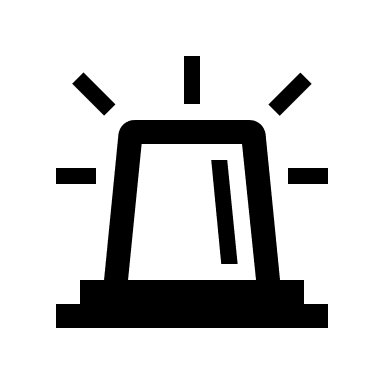 WARNING ON EXEMPTIONS!
Just because the particular purchase might be exempt from standard procurement law, DOES NOT MEAN THAT NO LAWS APPLY (situation-specific laws may govern)

Exemptions may not be from all standard procurement law – just some procurement law (e.g., contracts still must be entered into the accounting system)

Consult your friendly agency legal professional
Procurement Laws and State Statutes
Nebraska Revised Statutes 81-161.01
Goods Exceptions: “Competitive bids; time requirements; waiver.”
“A minimum of fifteen days shall elapse between the time formal bids are advertised and the time of their opening, except that this requirement may be waived by the materiel administrator upon a showing by the using agency of an emergency, sole or specialized source, or other unique requirement.”
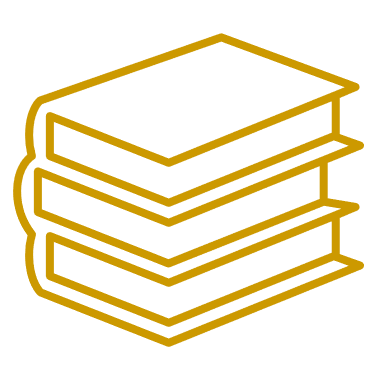 Goods Exemptions 81-146
Erection, construction, or original equipment of any building or addition thereto
Construction of any road or bridge 
Performance of any “like work” (to above)
Products used by inmates (CSI) 
Leasing of real property
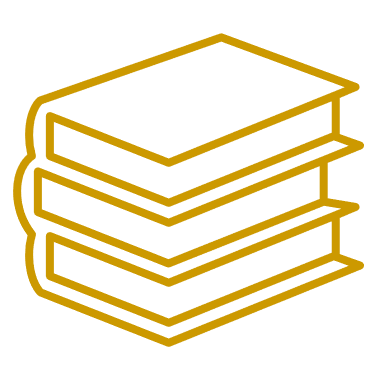 Direct Purchase Authority81-161.03
The materiel division may, by written order, permit purchases, contracts, or leases to be made by any using agency directly with the vendor or supplier whenever it appears to the satisfaction of the materiel division that, because of
the unique nature of the personal property, 
the price in connection therewith, the quantity to be purchased, 
the location of the using agency, 
the time of the use of the personal property, 
or any other circumstance, 
the interests of the state will be served better by purchasing or contracting direct than through the materiel division.
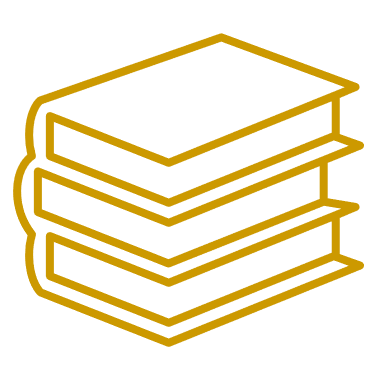 Direct Purchase Authority81-161.03 & 9 Neb. Admin. Code. ch. 1, Sec. 006
Cannot exceed one year (statutory)
Revocable (statutory)
Must report acts, expenditures, and proof of competition as required by the materiel division (statutory)
Agency must submit a request in writing to SPB that demonstrates why the interests of the state will be served better by not purchasing or contracting through the materiel division (regulation)
Ensure requests above $49,999.99 have Jennifer Sommars-Link included on the email
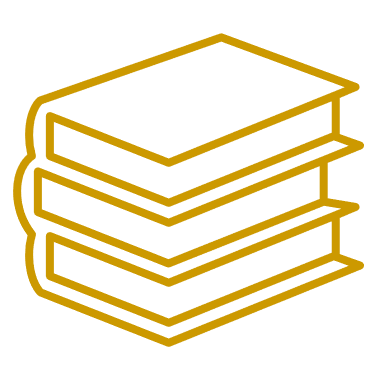 Restrictive Competition
Restrictive: limited to a particular brand or certain specifications that significantly narrow pool of competitors
Still competitively bid
Process as a goods deviation
Does not apply to services
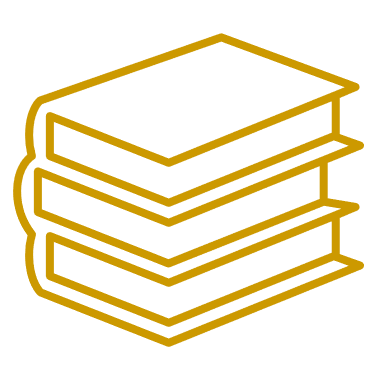 Nebraska Revised Statutes Chapter 73
Chapter Titled “Public Lettings and Contracts”
Sections 501-510
Standard Procurement Procedure Guidelines 
73-507: “Exceptions” 
Deviations from Standard Procedure
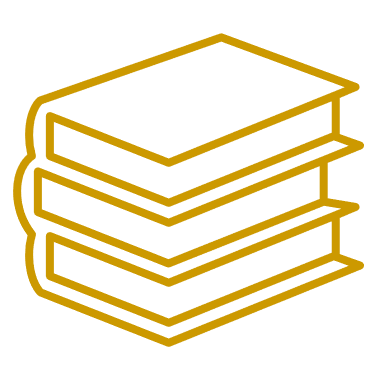 Chapter 73-507: Exceptions and Exemptions
EXCEPTIONS (Deviations)
Sole source contracts
Emergency contracts
Contracts for services when the price has been established by the federal General Services Administration (GSA)
Competitively bid by another state or group of states, a group of states and any political subdivision of any other state, or a cooperative purchasing organization on behalf of a group of states; and
Other circumstances or specific contracts when any of the requirements of sections 73-504, 73-508, and 73-509 are not appropriate for or are not compatible with the circumstances or contract.
(1/5) Nebraska Revised Statute 73-507
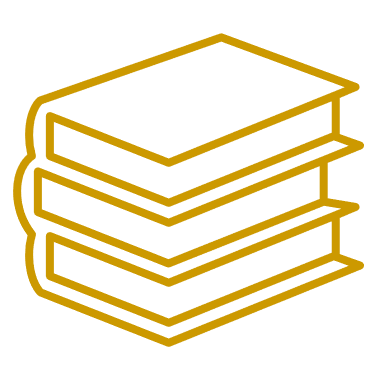 EXEMPTIONS
Contracts for services subject to the Nebraska Consultants' Competitive Negotiation Act;
Contracts for services subject to federal law, regulation, or policy or state statute, under which a state agency is required to use a different selection process or to contract with an identified contractor or type of contractor;
Contracts for professional legal services and services of expert witnesses, hearing officers, or administrative law judges retained by state agencies for administrative or court proceedings;
(2/5) Nebraska Revised Statute 73-507
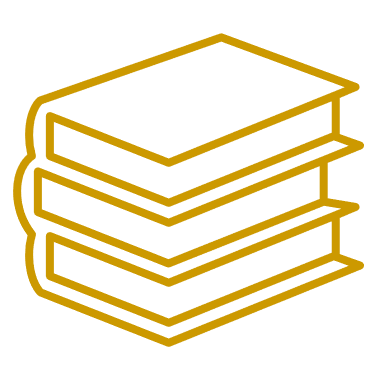 EXEMPTIONS
Contracts involving state or federal financial assistance passed through by a state agency to a political subdivision;
Contracts with a value of $15 million dollars or less with direct providers of medical, behavioral, or developmental health services, child care, or child welfare services to an individual;
Agreements for services to be performed for a state agency by another state or local government agency or contracts made by a state agency with a local government agency for the direct provision of services to the public;
(3/5)Nebraska Revised Statute 73-507
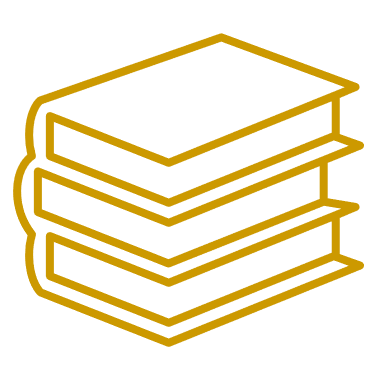 (4/5) Nebraska Revised Statute 73-507
EXEMPTIONS
Agreements for services between a state agency and the University of Nebraska, the Nebraska state colleges, the courts, the Legislature, or other officers or state agencies established by the Constitution of Nebraska;
Department of Insurance contracts for financial or actuarial examination, for rehabilitation, conservation, reorganization, or liquidation of licensees, and for professional services related to residual pools or excess funds under the agency's control;
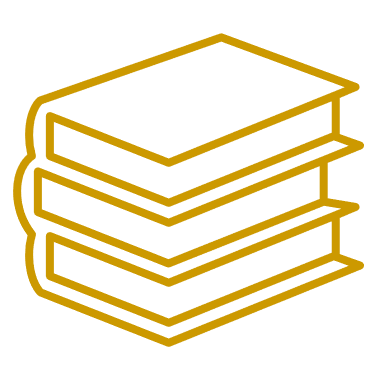 (5/5) Nebraska Revised Statute 73-507
EXEMPTIONS
Department of Transportation contracts for all road and bridge projects;
Nebraska Investment Council contracts; and
Contracts under section 57-1503.
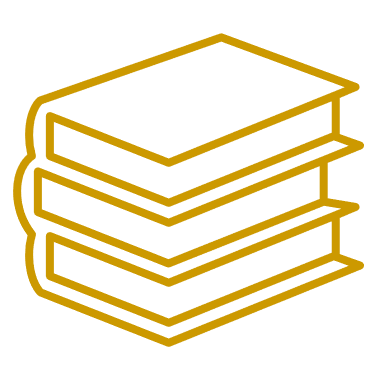 Now That We Understand the Laws that Govern Procurement
Let’s Take a Closer Look at Examples of Deviations
Defining a Deviation
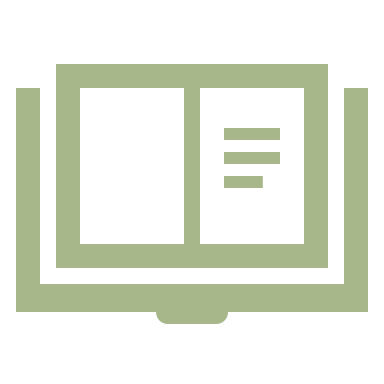 Important Note: Procurement Deviations
Cooperative Contracts
Sole Source
Common Deviation Types
GSA
General Services Administration
Emergency Contracts
What Deviations Cannot be Used for
Deviations Cannot… Renew/Extend
1 year contract
4 renewal periods (written in contract)
1 extension for half of initial period
If needed
CANNOT use a deviation to extend the life of a contract
Example:
Deviations Cannot… Amend
CANNOT use a deviation to change the original scope of the contract 
Duties 
Type of Work
Add goods outside original scope
Etc
Deviations Can Only Be Used to Create a New Contract
Cooperative ContractsStatute 73-507
Cooperative Contracts: Statute 73-507
“contracts bid by another state…states… with the intention that multiple entities will be purchasing with…”

Already Competitively Bid contract
“Participating Addendum”
Creates relationship between states using a master agreement
“shared” amongst entities
Benefit: More efficient than fresh start of bid process
How to find Coop Contracts
Search cooperative purchasing organizations (e.g., NASPO)
Reach out to peers in other states
Ask the vendor
Sole Source ContractsStatute 73-502
Sole Source: ServicesStatute 73-502
“Such a unique nature that the contractor selected is clearly and justifiably the only practicable source to provide the service”

Based on Uniqueness of service/good, or availability at the location required

Should be very Specified/Specialized 
Must be Legitimately the Only Source 
Suggested: Contact Agency Law Specialist or SPB for Questions if a Contract Should be Sole Source
Different from Co-Op, Not Competitively bid.
Sole Source Requests
Sole Source Requests: Strong/WeakExamples
Agency likes/prefers this Vendor
The Vendor will give the state a really Good Deal™
A Sole Source was Granted in the Past
The Agency has Utilized the Vendor for a Long Time 
The Vendor has Particular Experience that Would Make Them Better for the Job.
Weak Sole Source Request Examples
Strong Sole Source Request Example
Literally Only One Vendor Who Provides Good Or Service
Other Vendors, only one who can provide what is needed, when it is needed, where it is needed.
One Other Vendor, but have a proven record of unreliability/unresponsible. Leaving one vendor option
Participation!
Sole Source Examples: Weak, or Strong? (Participation Game)
Need: Historic Limestone restoration on Capital South Wall
“Westside Stone Masonry” – Only Stone Mason in NE that specializes in historical limestone restoration 
Strong Example – Legitimately the only source
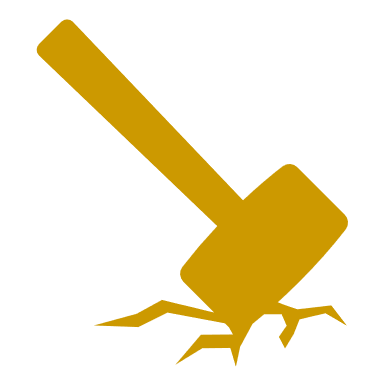 Need: 30 Benches for Parks, within 6 months for State Fair
3 Vendors, Only 1 can deliver in Required Timeline, Sole Source for that Vendor
Strong Example - only Vendor who can provide what is needed, when it is needed, where it is needed.
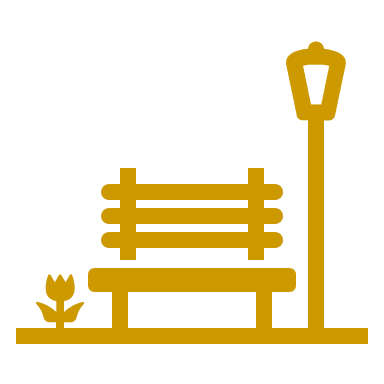 Need: New Tower for Communications
“Towers R Us” – Great to work with last time, so good Jason is going to write specs so they are the only ones we can use
Weak Example – Shouldn’t award because you like the vendor
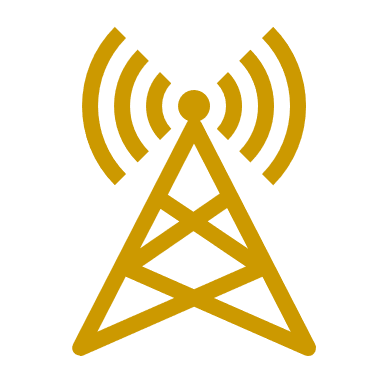 Need: Repaint of Offices in 501
“Paint the Town”– Was awarded a Sole Source contract for the last job for 501, so we should use them again
Weak Example – Shouldn’t award a Sole Source because one was granted in the past
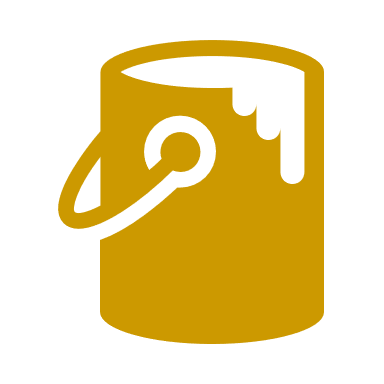 Emergency ContractsStatute 73-502
Emergency’s: Defined as…
Meeting Urgent requirement
Meeting Unexpected requirement 
Risk to health and public safety
Risk to conservation of public resources
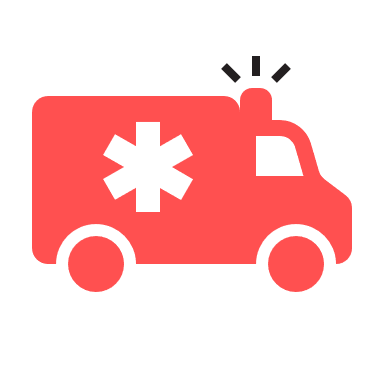 Emergency ContractsStatute 73-502
Agency does NOT require AS/SPB approval for this type of contract in the event of an emergency
Agency Director is the decider of when a situation qualifies as an emergency
3 Days From Contract Start to Input Paperwork
Different from Co-Op, Not Competitively bid. 
For Goods: Requires Governor Consent/Approval
Note: SPB Does NOT Weigh in on Emergency Status.
Example of an Emergency  Contract
Emergency Contract Example
Public Health/Resources
Oil Tanker train spill
Pandemic Spending
Wildfires encroaching on Omaha
Hazardous material spill
Note: Is there an already competitively bid on/is less immediate in time frame?
Attempt search for Co-op Contract
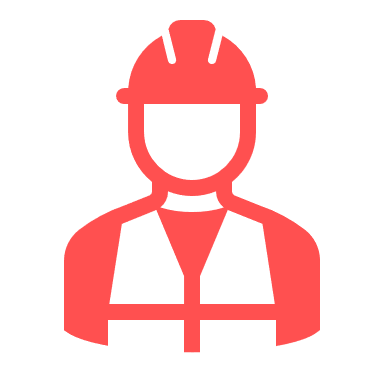 General Services AdministrationStatute 73-507
GSA
General Services AdministrationStatute 73-507
“GSA provides workplaces by constructing, managing, and preserving government buildings and by leasing and managing commercial real estate. GSA's acquisition solutions offer private sector professional services, equipment, supplies, and IT to government organizations and the military.”
 - GSA.gov “About Us” 

Similar to Cooperative Contracts
Already bid contracts, but on the Federal level
GSA
Required Form “Procurement Exception/Deviation Form”
Agency Information
Designation: Good, or Service?
Estimated Dollar Amount
Required Attachments
Agency Director Signature
Explanation of exception to the bid process
Exception approval status and Materiel Admin Signature
Suggested Justification Writing Criteria
Provide Context
The Platte River is Overflowing/Flooding
Introduce Why Your Situation Warrants a Deviation
The Flooding has submerged a power station, and knocked over 3 transformers in the nearby town
What is the Contract For?
We need to send an emergency crew out to clear these transformers, as this is a danger to the neighborhood that houses the power station.
Is there a Timeline?
If we do respond immediately/as soon as possible, the risk to public health and safety will greatly increase.
Submitting Deviations in E1
Steps to Submitting Deviation in E1: Commodities
Steps to Submitting Deviation in E1: Commodities (Cont.)
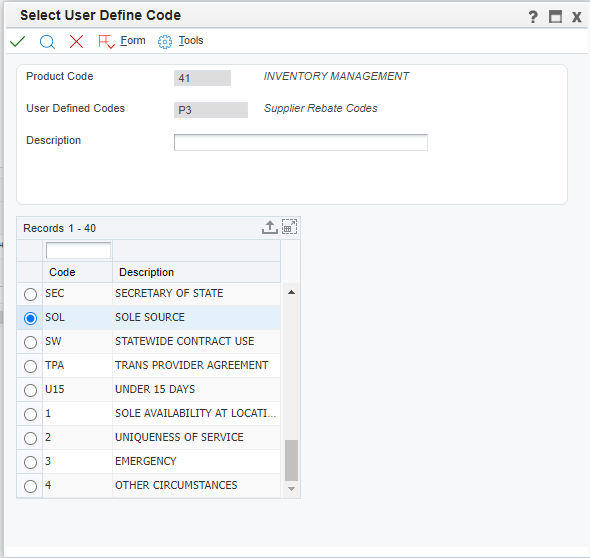 Steps to Submitting Deviation in E1: Services
Steps to Submitting Deviation in E1: Services (Cont.)
Header Attachments for E1
Submitting for Emergencies
Let’s Recap
Deviations: What We Went Over
Do You Have Questions About Deviations?
Deviations Resources
Deviations Resources
DAS Procurement Manual
DAS/SPB Policies, Manuals, Reports
Nebraska State Statute Chapter 73
Nebraska State Statute Chapter 81
Unrestricted Market Purchase Authority Document (FY 2023/24) 
08 Deviation Request Guide 
SPB Front Desk
402-471-6500
as.materielpurchasing@nebraska.gov